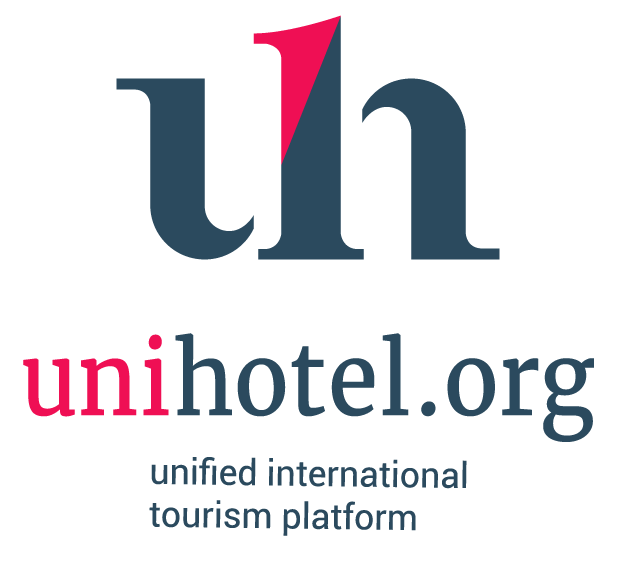 CLOUD PLATFORM FOR INFORMATION EXCHANGE 
UNIHOTEL.ORG
For hotels and their agencies all over the world
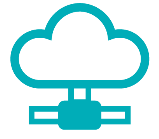 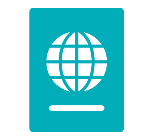 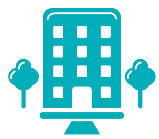 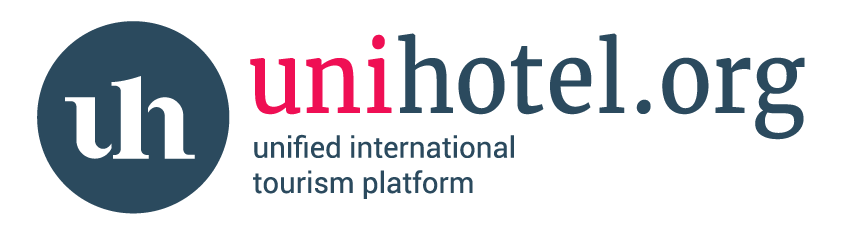 Do you know the problems your agents face when they sell your hotel?
How may agents do you have?   50…?   
100…?   
300…?
How may subagents do you have?   500…?   
1000…?   
3000…?
10 000…?
Do you know how many hotels does your agents sell besides you?     
5 000…?   
10 000…?
50 000…?
POINT ONE
POINT TWO
POINT THREE
POINT FOUR
Photos of the hotel, rooms, restaurants, landscapes…
Hotel descriptions and features, rooms, restaurants, SPA…
actual news about SPO’s, bonuses, reconstructions …
availability and stop-sales
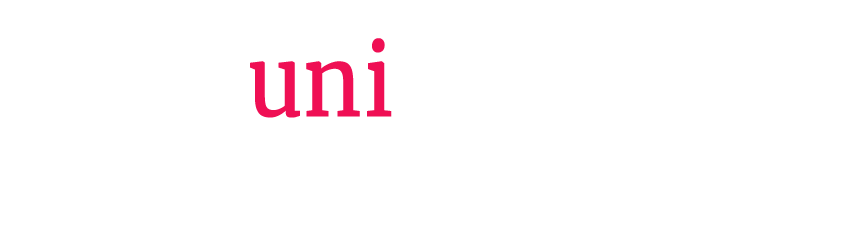 While making the choice agencies need a lot of information.
Besides, all this information should be up-to-date.
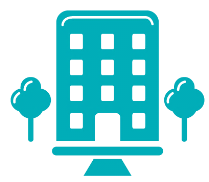 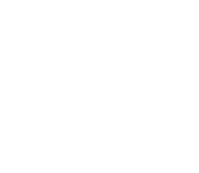 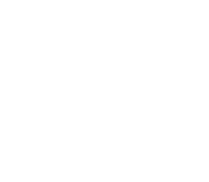 YOU THINK ALL THIS INFORMATION CAN BE FOUND ON YOUR WEB-SITE:
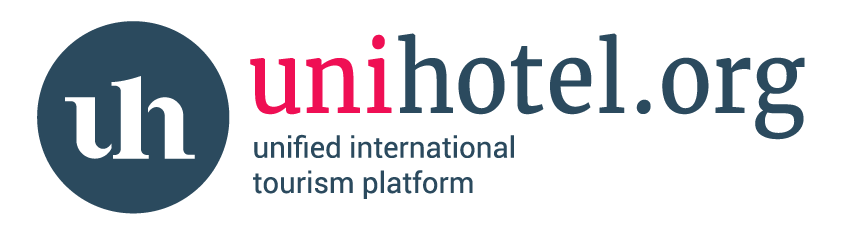 FIND INFO AT HOTEL’s WEB-SITE 12 minutes
COPY-PASTE INFORMATION to AGENT’s WEB-SITE or PC
90 minutes
102 
minutes
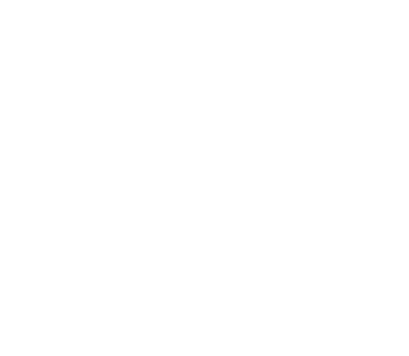 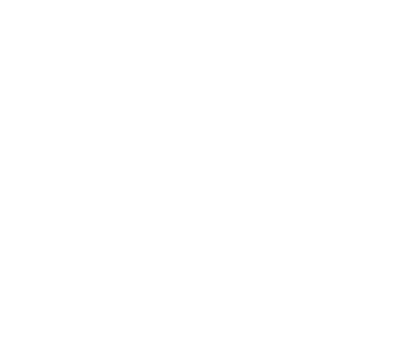 1 000 hotels х 102 minutes = 102 000 minutes or 1 700 hours 
or
212 working days
for every single agency in the world
Do you or your partners have so much time?In practice, any agency can’t manage to read all of your news and mails…
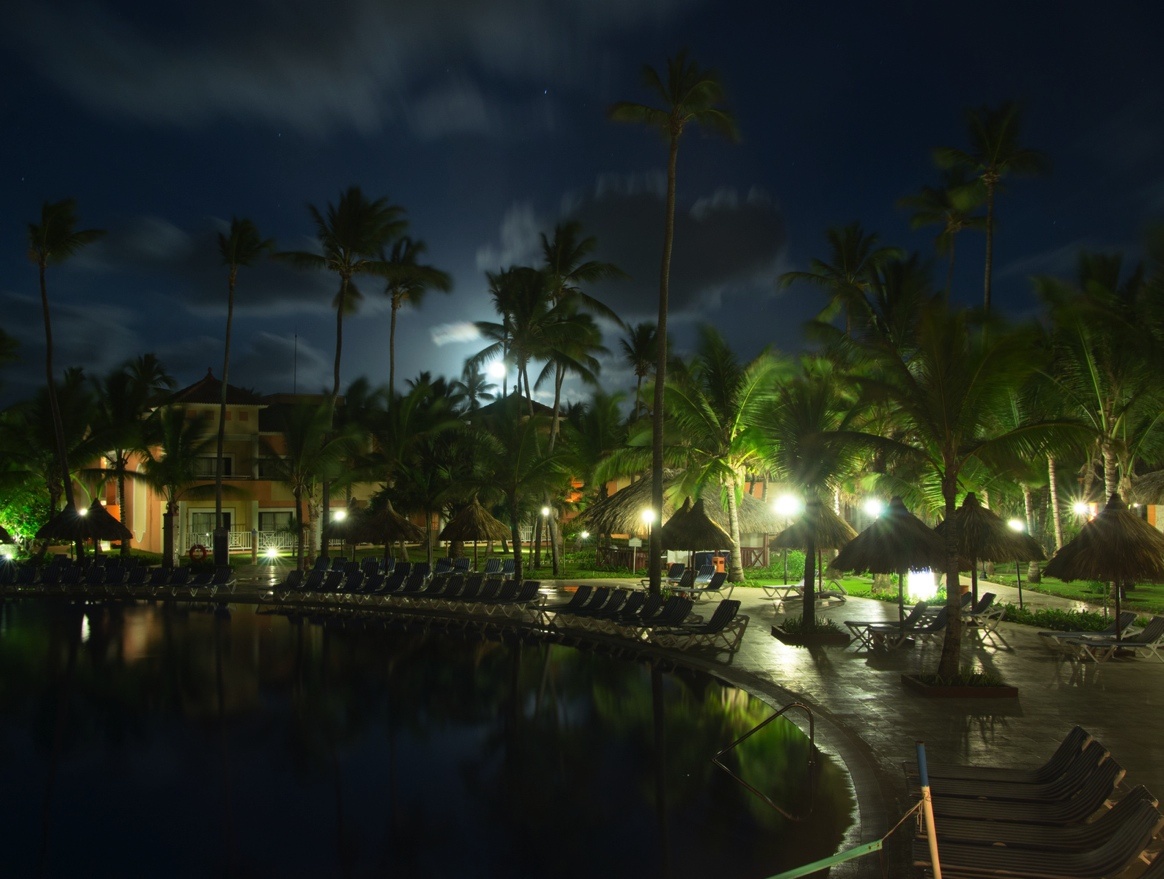 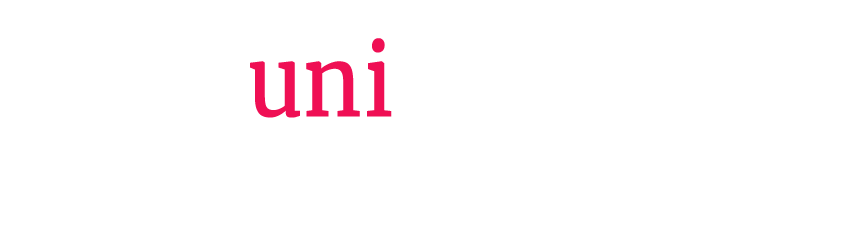 WE KNOW HOW TO FIX IT AND WE DO HAVE SOME DECISIONS FOR YOU
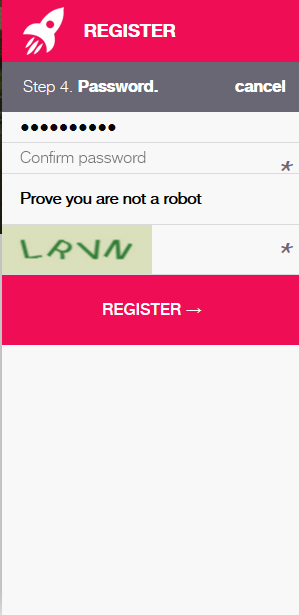 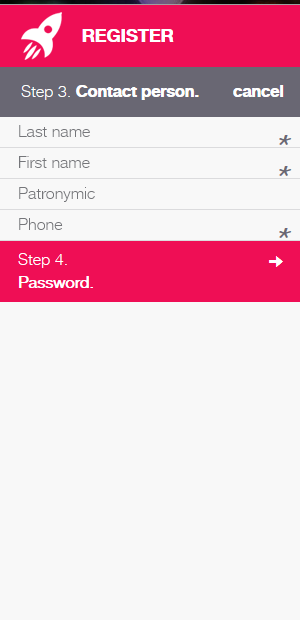 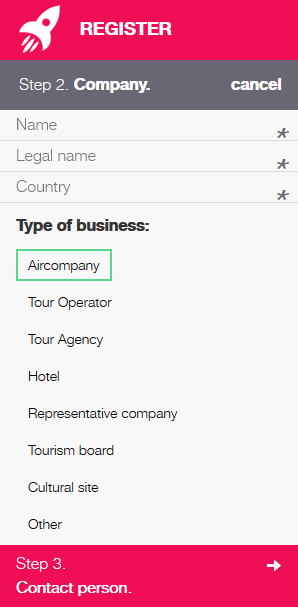 1
First of all please register FOR FREE at our web-site
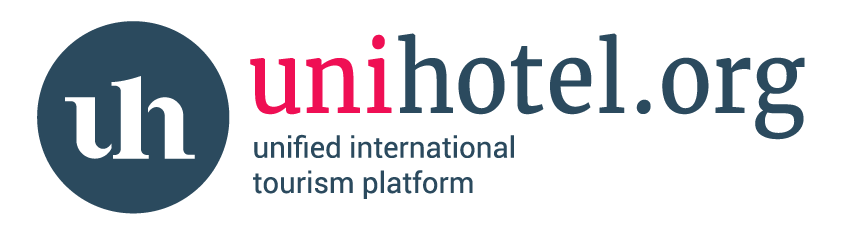 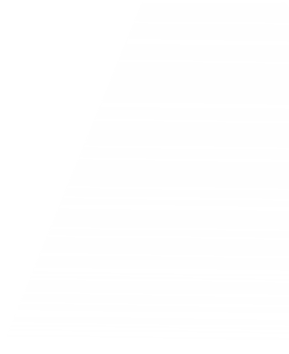 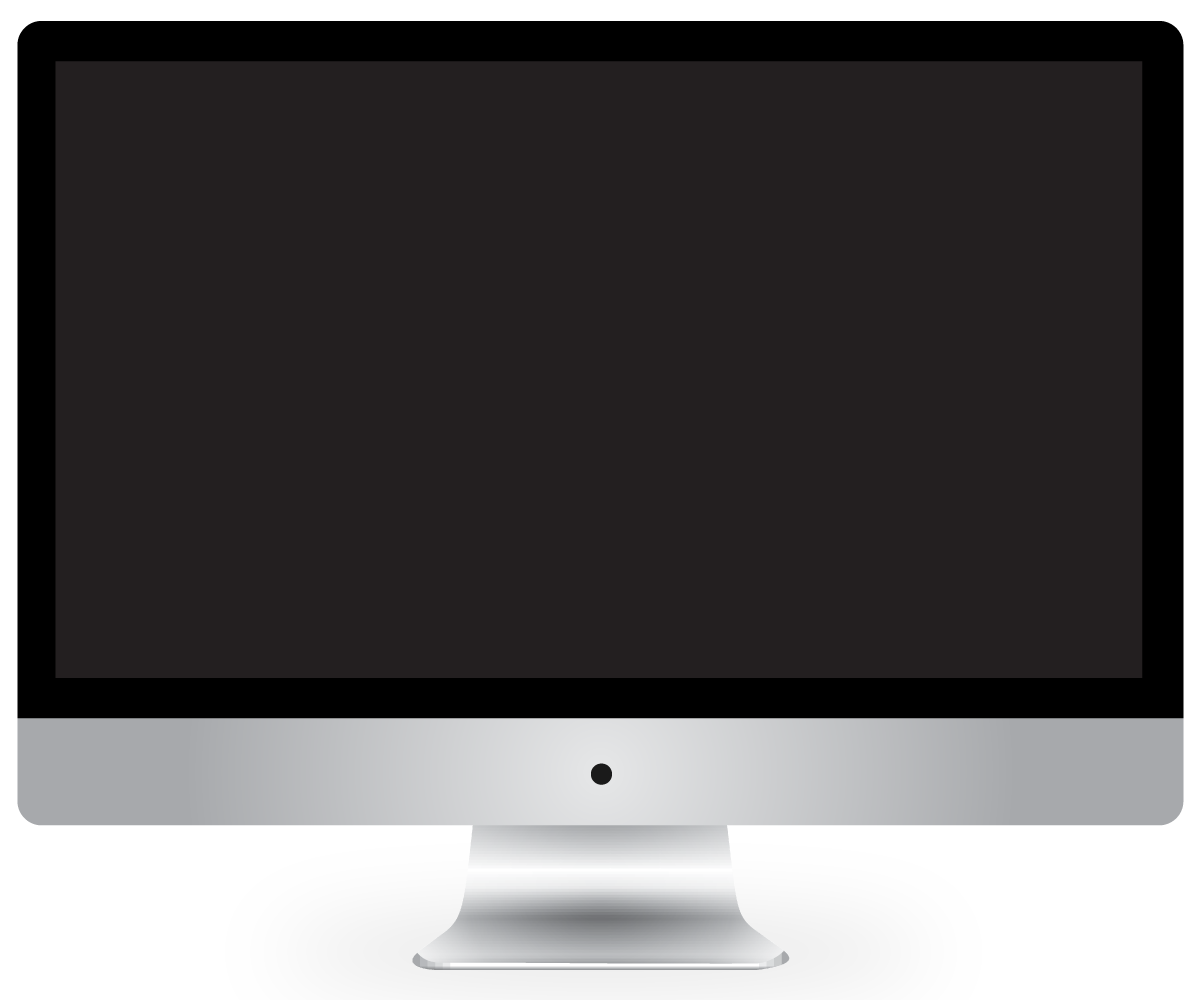 FIND YOUR HOTEL IN THE LIST
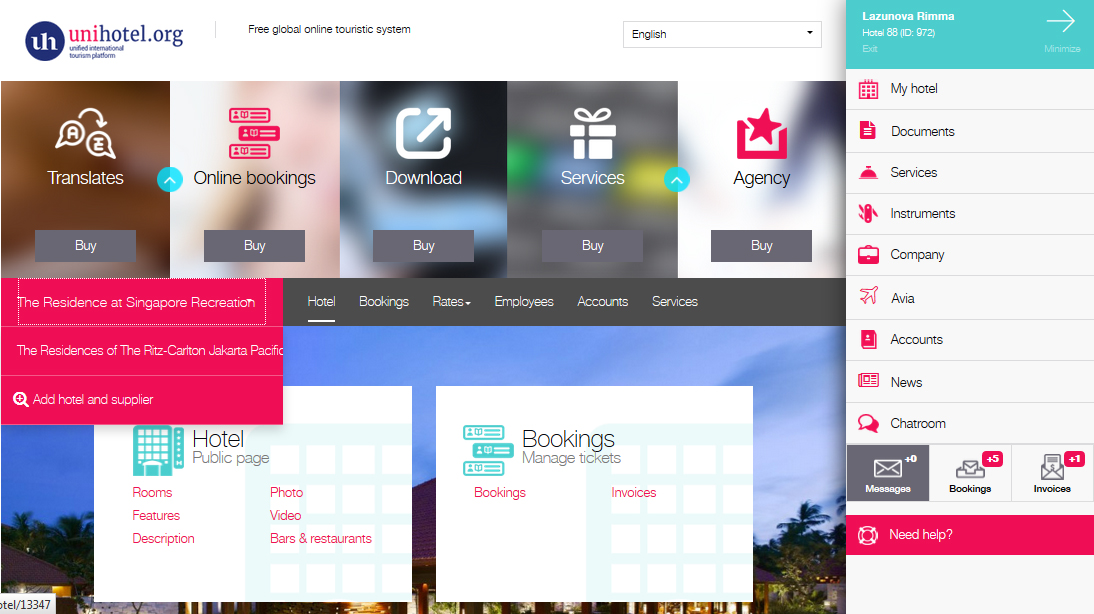 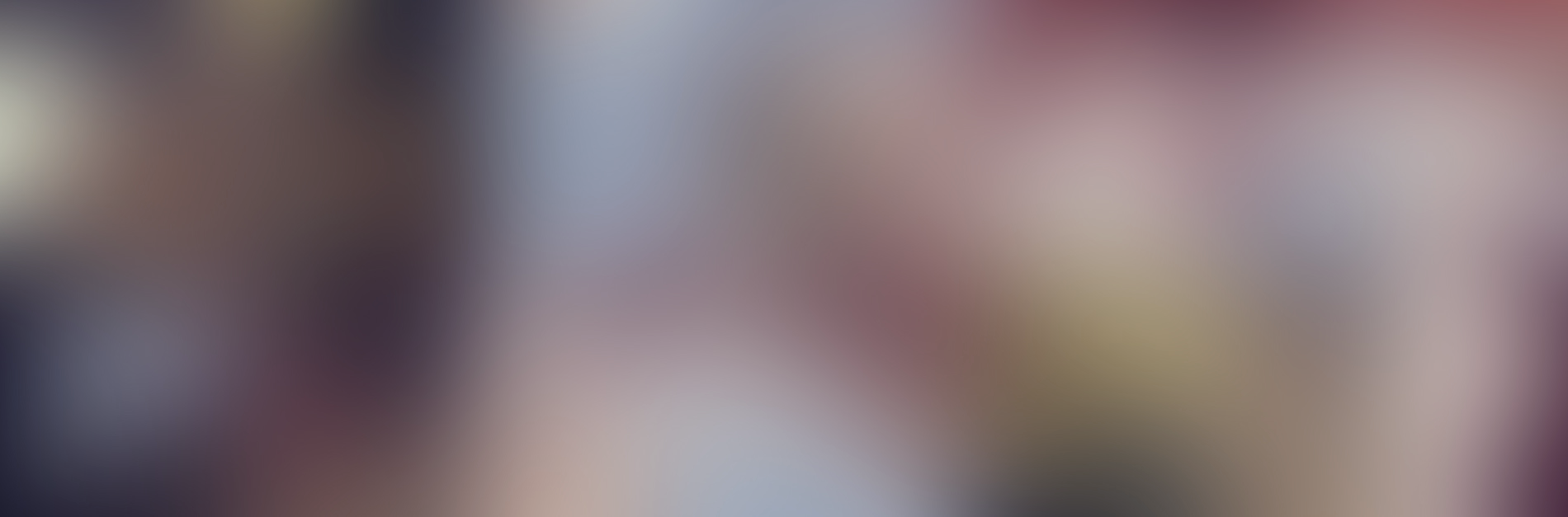 and add supplier – your company (corporate)
2
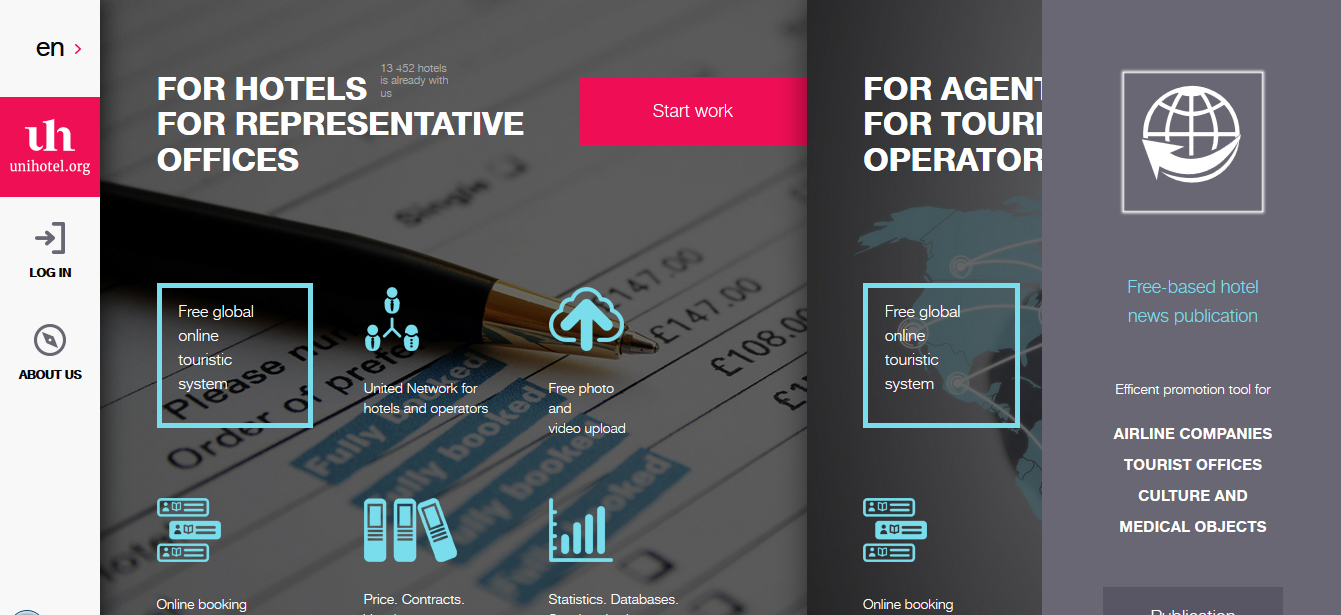 If you are a representative of any hotel, just add supplier and invite to unihotel.org all your colleagues from all countries to coordinate your efforts of fulfilling all the data about your property.
 
You can add different access rights to your stuff.
3
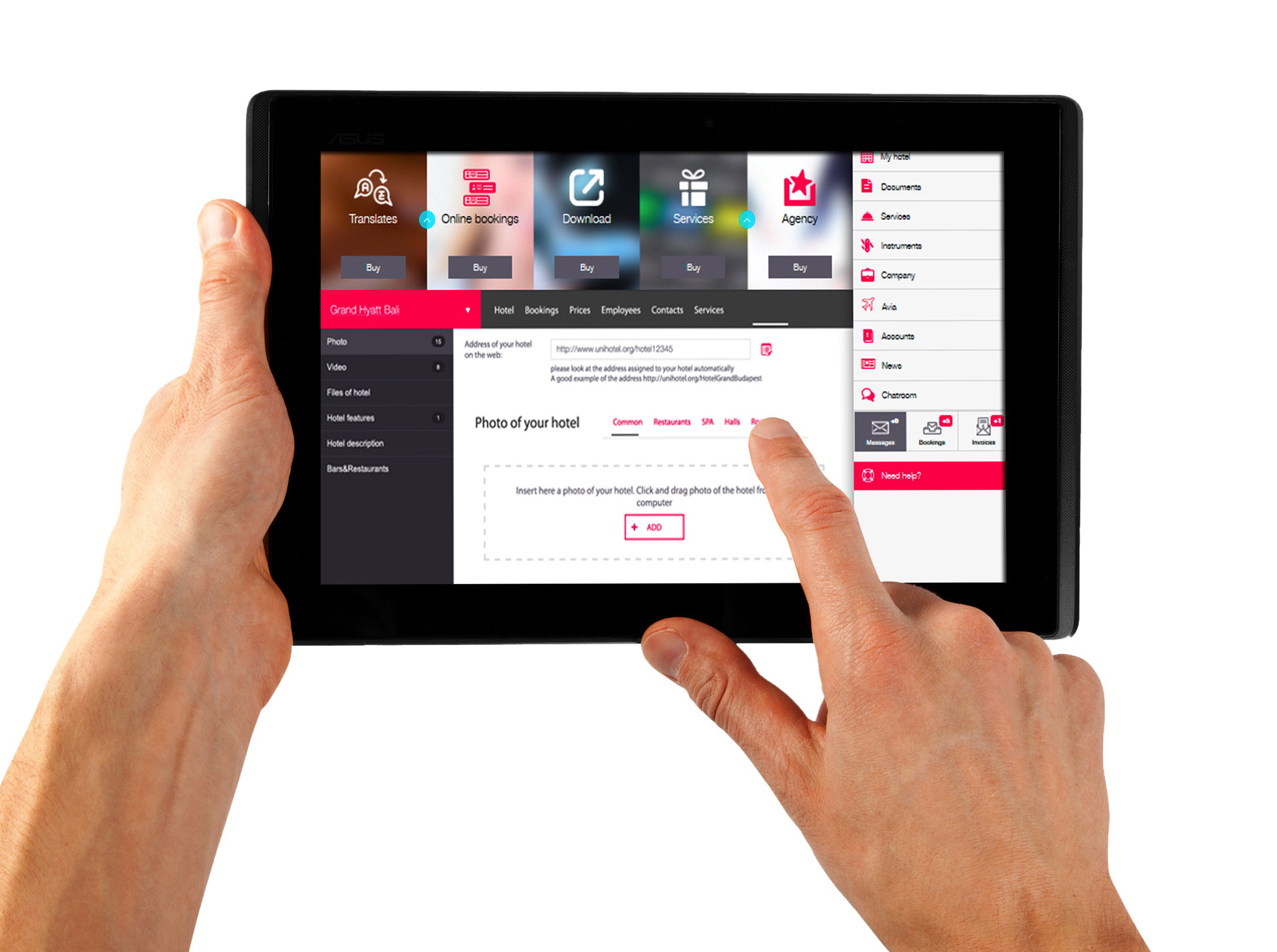 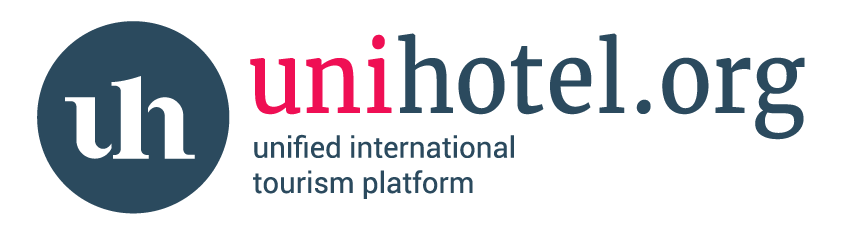 4
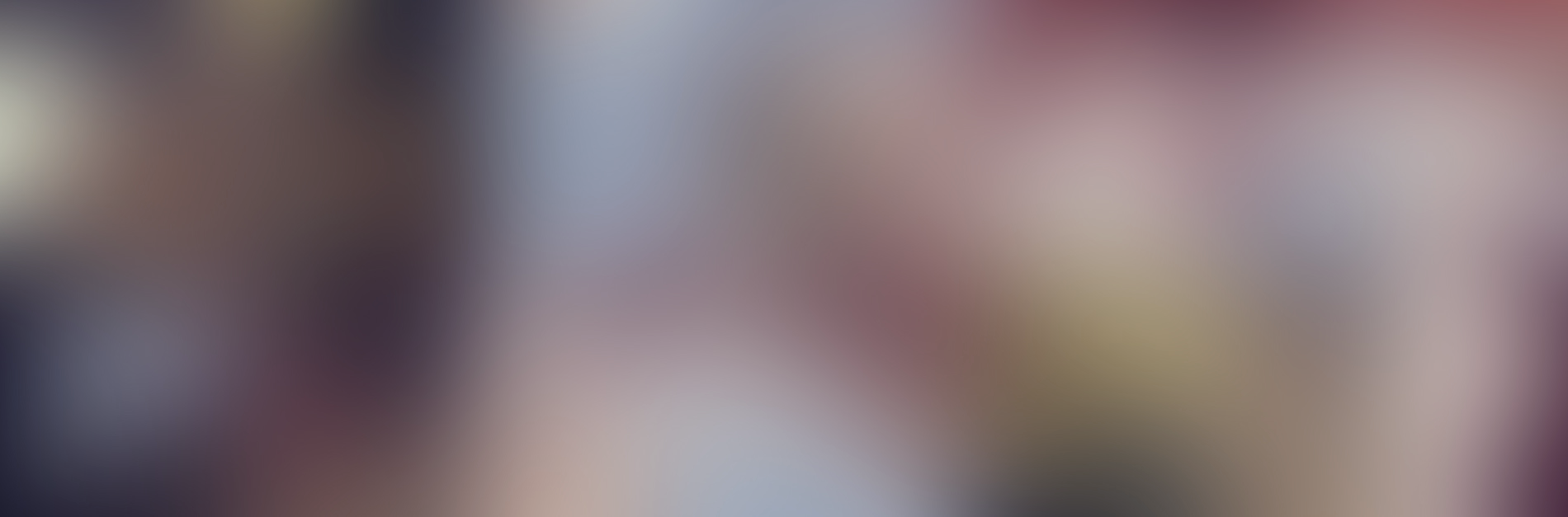 FILL IN THE MOST DETAILED QUESTIONNAIRE
 about your hotel at any language you want.
FOR FREE upload all photos, videos, descriptions of the rooms, upload all files with restaurants menu, SPA-programs, wedding facilities and etc.
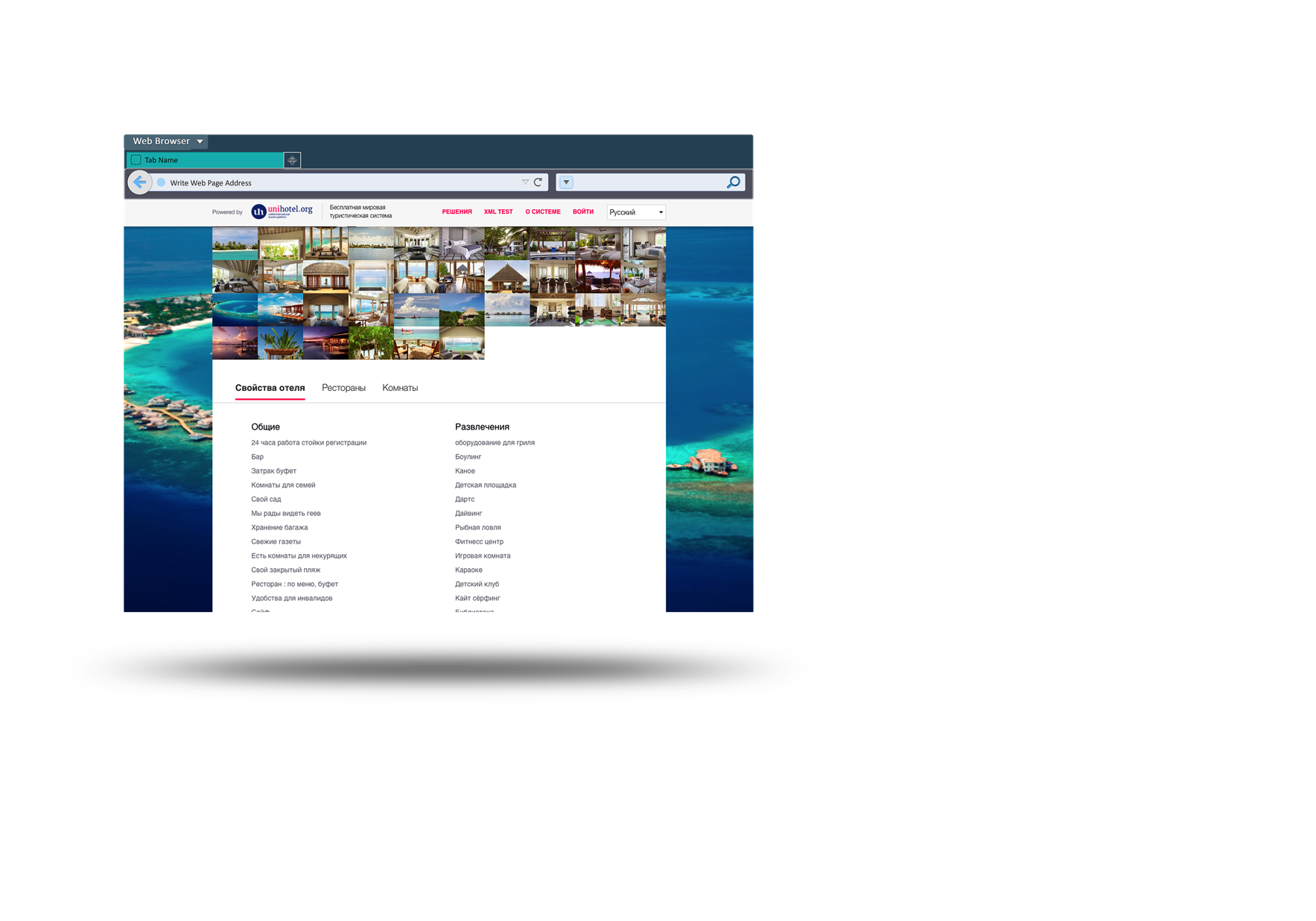 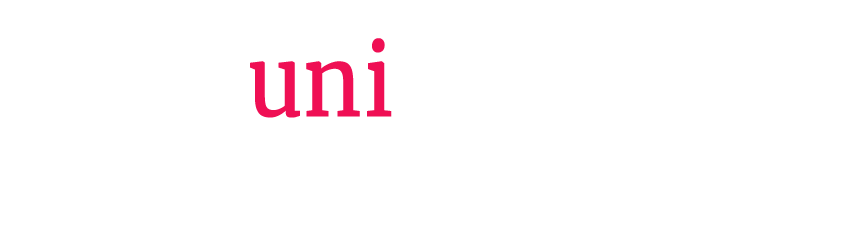 5
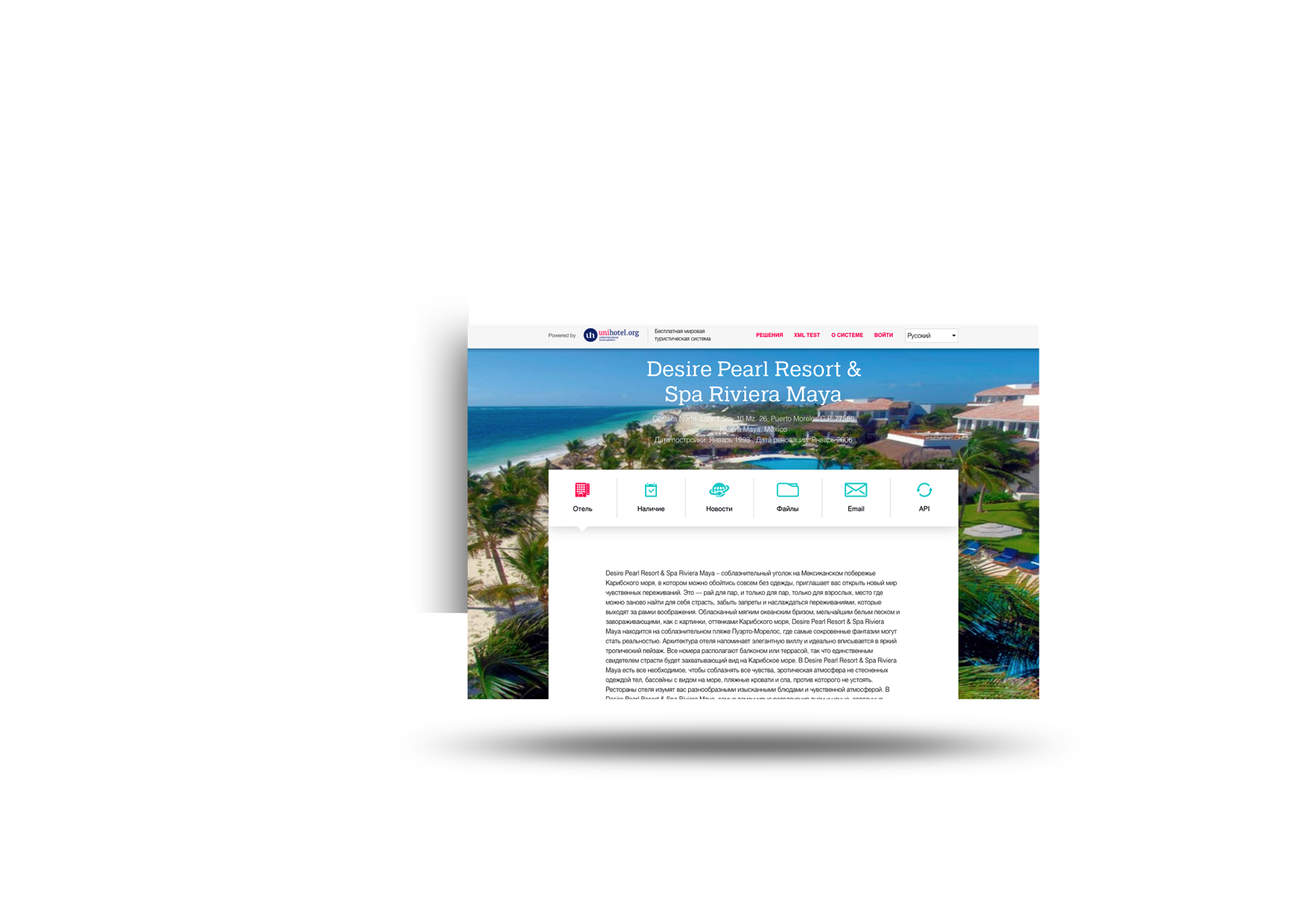 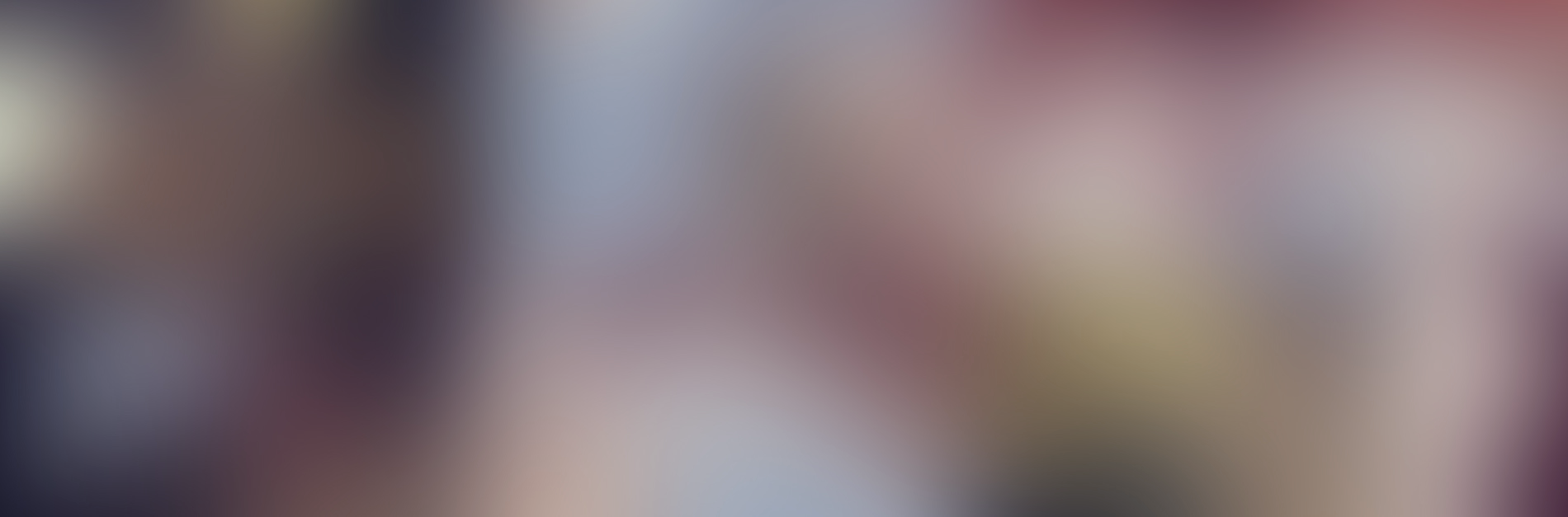 Have a look at the PUBLIC PAGE
of your hotel
at Unihotel.org
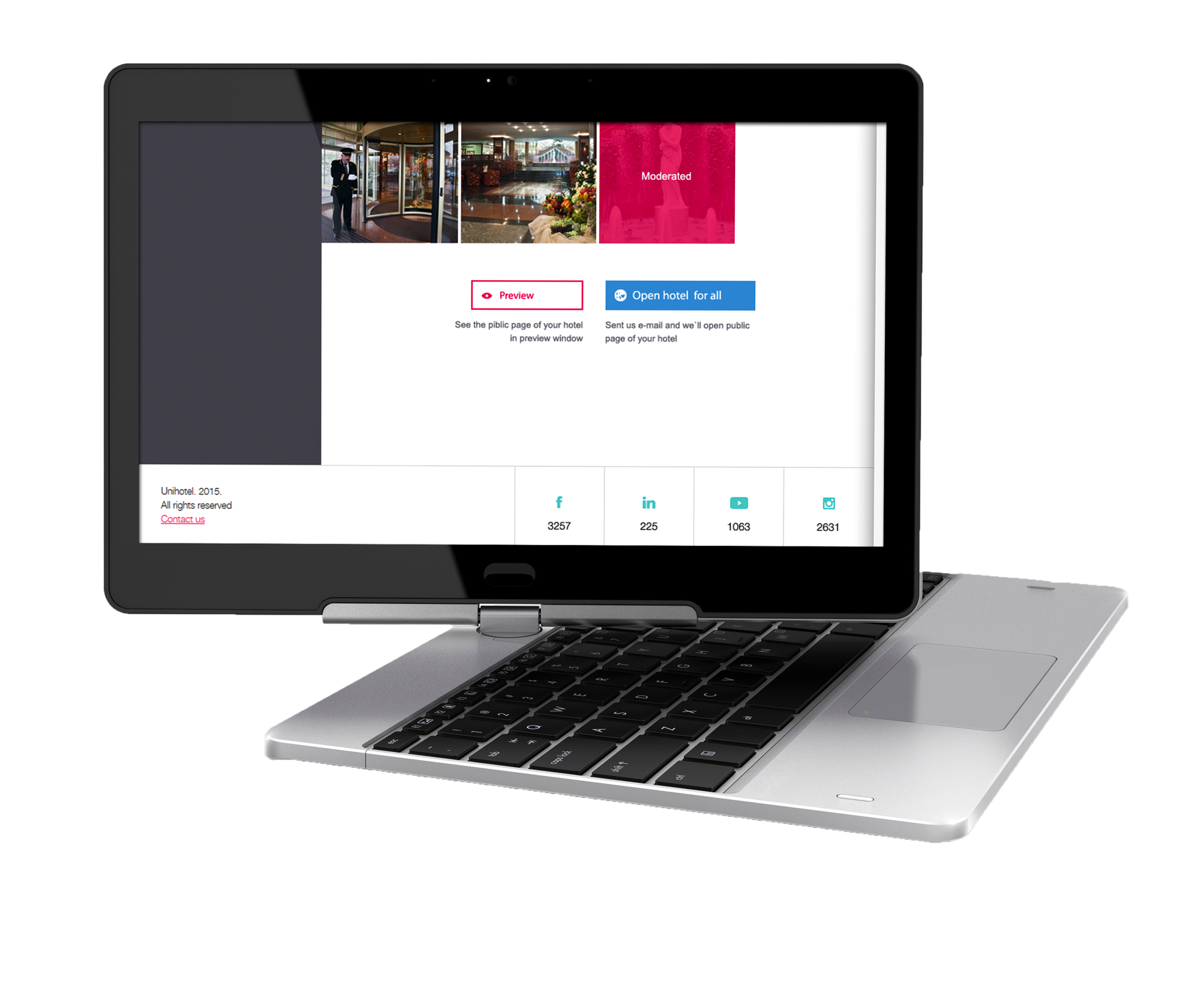 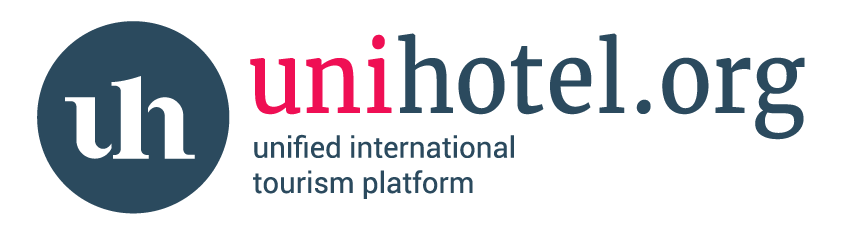 6
WE WILL OPEN YOUR PAGE FOR THE WHOLE WORLD
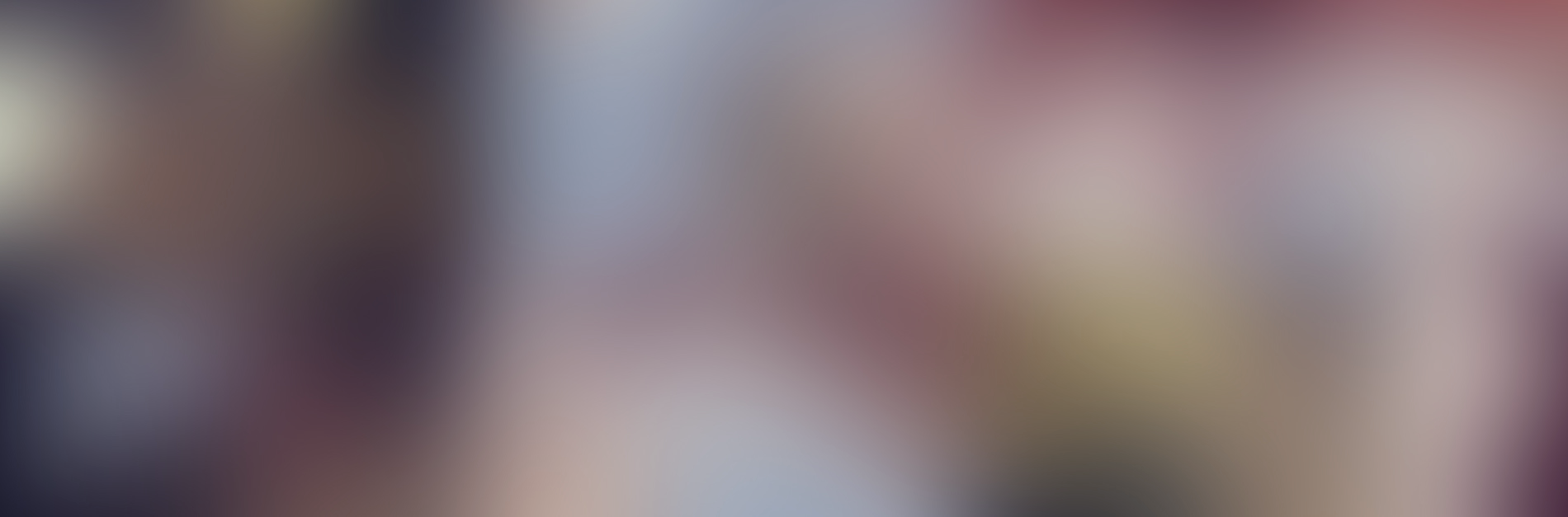 Your marketing public information will be open and free for all the world to know about you, to download news, photos, descriptions, any files.
SEND US A REQUEST!
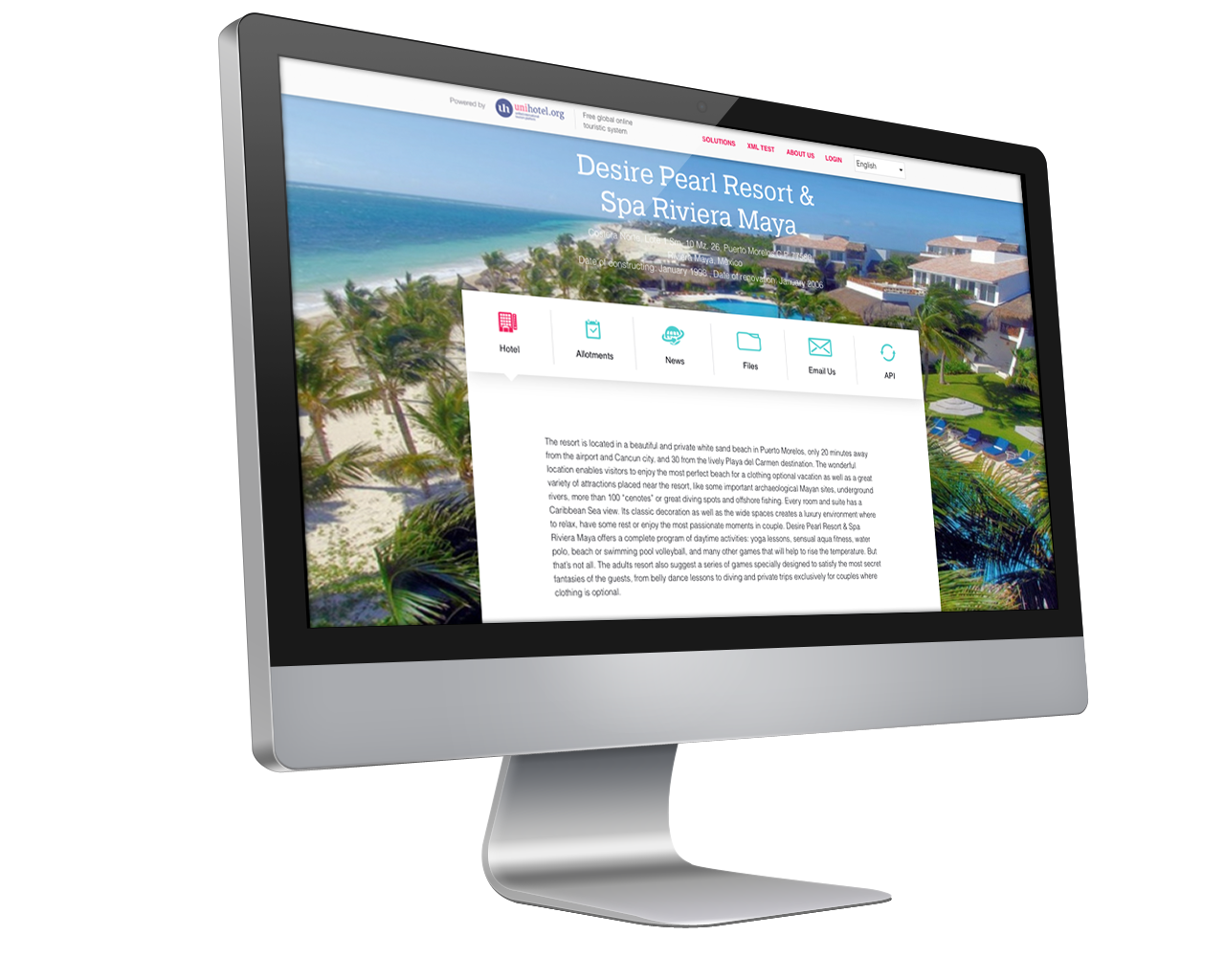 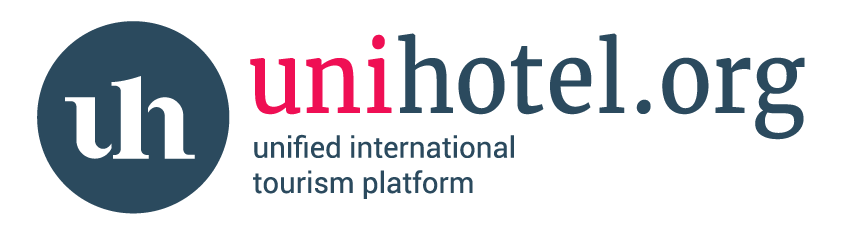 7
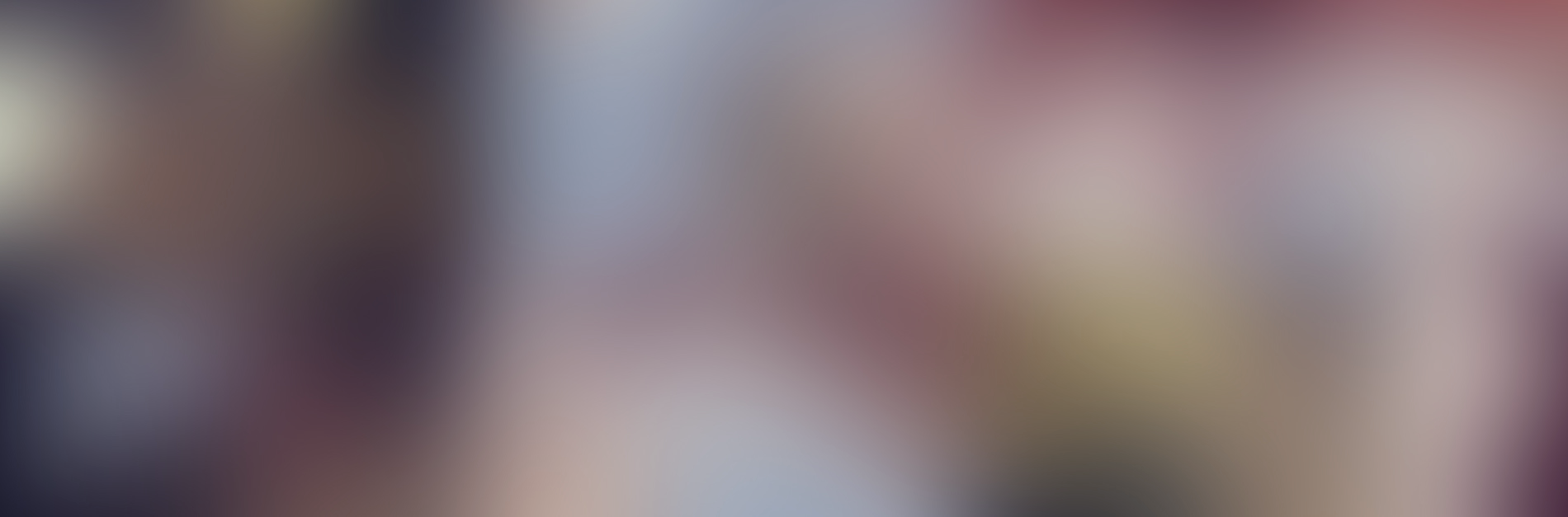 Now you have a direct link for your hotel.This means no need for your agencies to spent their time for searching and managing information about your hotel!
Public page is available in DIFFERENT LANGUAGES and for DIFFERENT MARKETS you are interested in
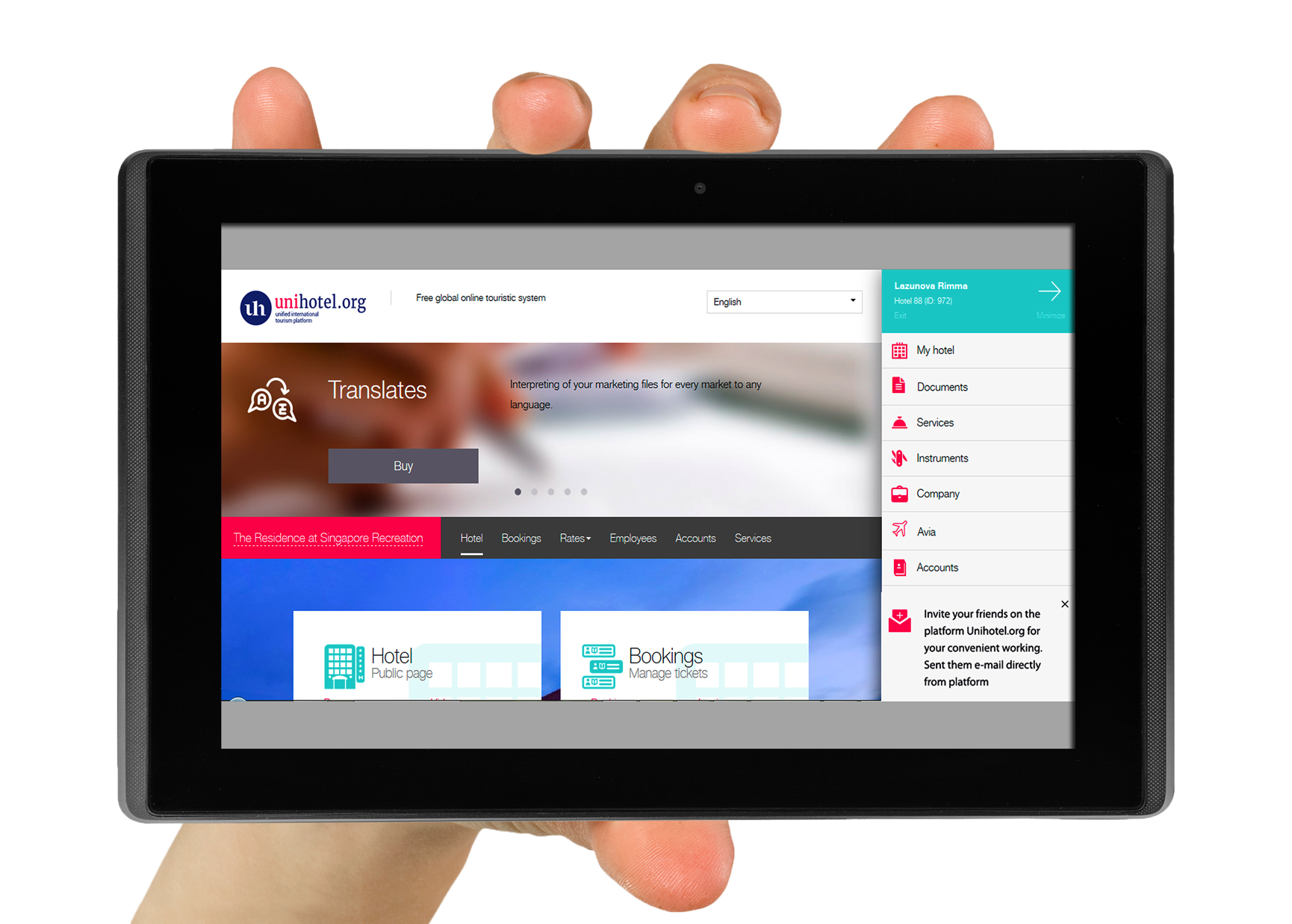 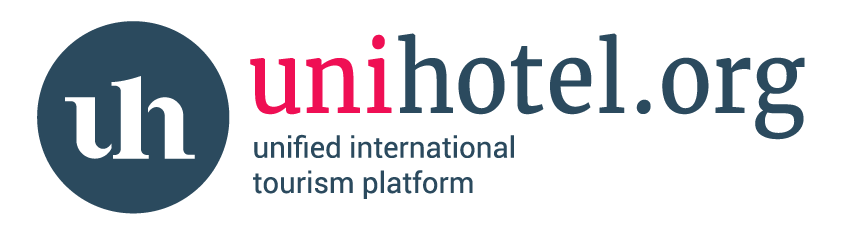 TELL ALL YOUR AGENTS AND SUBAGENTS THAT YOU’VE GOT A NEW PAGE AT UNIHOTEL.ORG, JUST SENT INVITATION E-MAIL – DIRECTLY 
FROM OUR PLATFORM
8
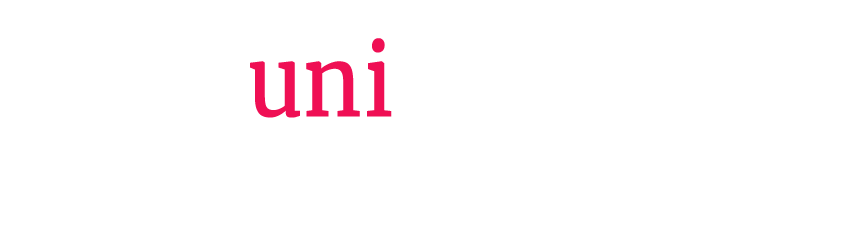 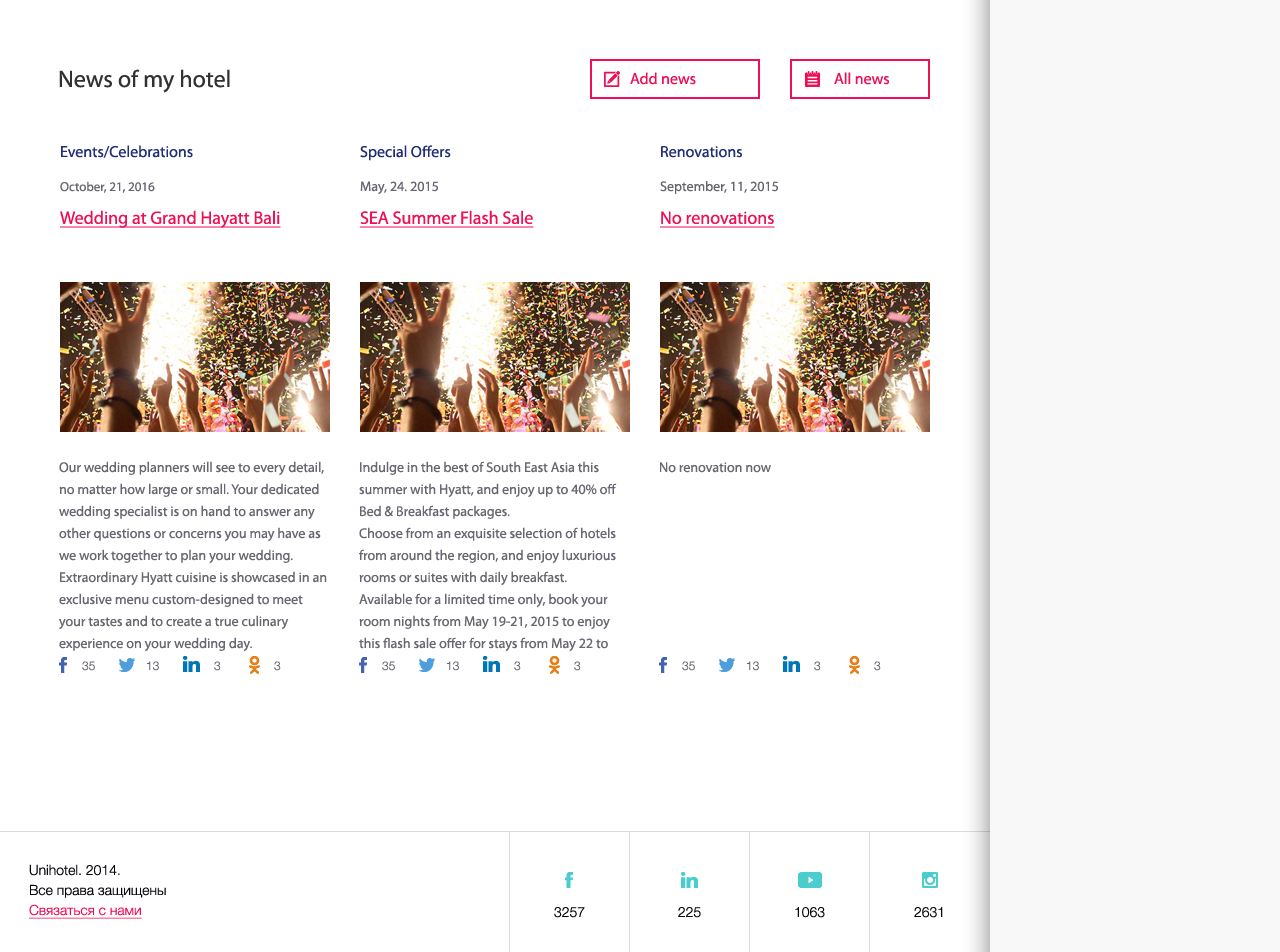 Post all your news via unihotel.org, add actual, delete old ones and all your agencies will see up-to-date information only. All of them will say «thank you» for no spam e-mails in the post.

SET AUTOMATIC REPOST OF NEWS TO YOUR SOCIAL NETWORKS ACCOUNTS!
9
Link your account on Facebook or Twitter to Unihotel.org, add news and publish it.
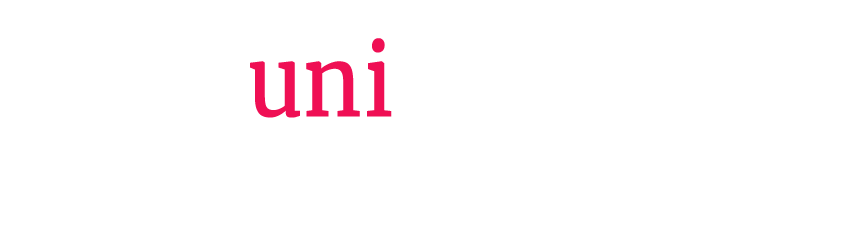 Your news will instantly appear not only in Unihotel.org but at your Facebook and other social media accounts. 
Your partners can use your news and post them to their own accounts on behalf of themselves to their numerous agents and partners – on the platform and at their own web-sites and social media.
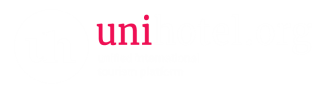 YOUR AUDIENCE WILL INCREASE EXPONENTIALLY! IT WILL BE MORE EASY FOR YOU TO ADVERTISE AND PROMOTE!
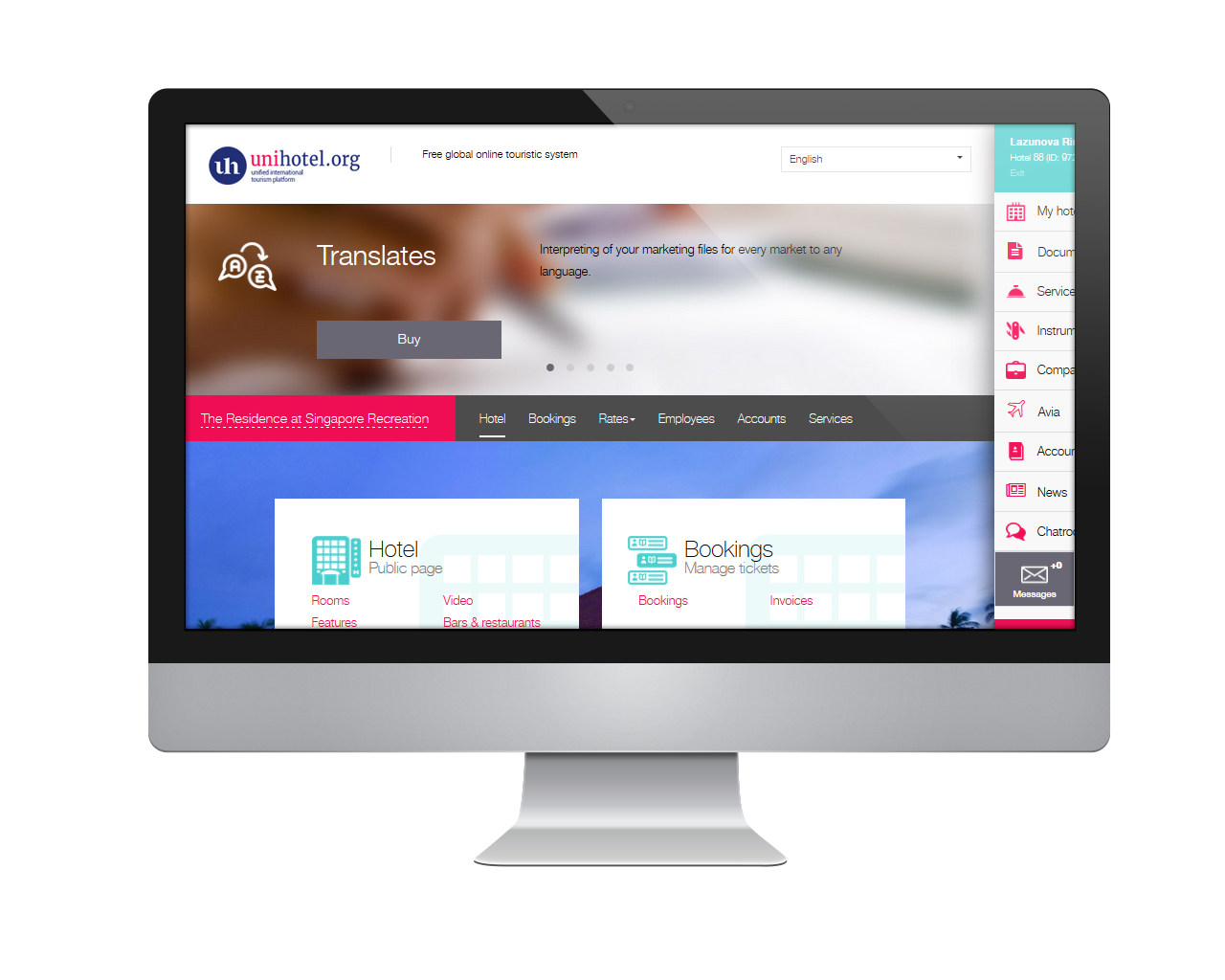 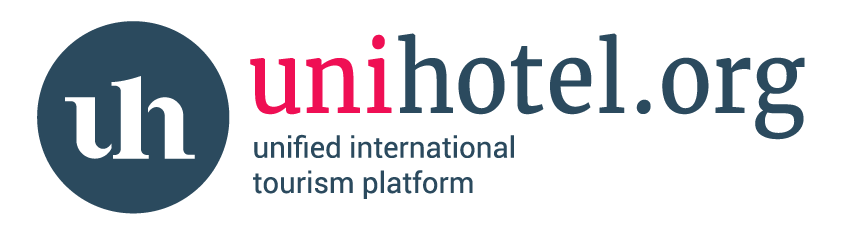 10
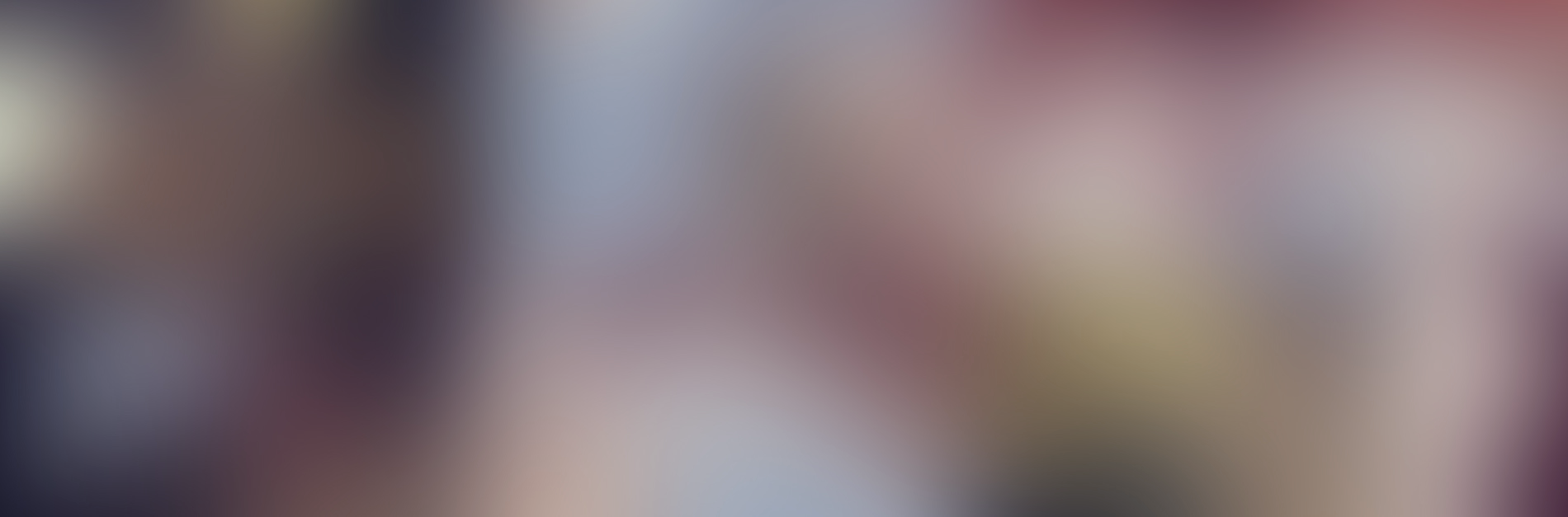 If you need a translation of the news block or description to any language you can ask for TRANSLATIONS from your account in Unihotel.org
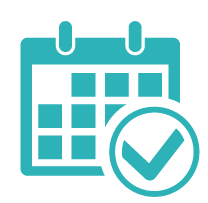 Set allocations for every market or single partner, publish them in unihotel.org or show in your public page
11
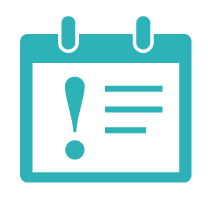 Add stop-sales for your hotel, it will be very comfortable to your partners
Work easily with calendars of allocations, allotments and stop-sales
SHOW THIS INFORMATION TO YOUR PARTNERS OR DIRECT CUSTOMERS
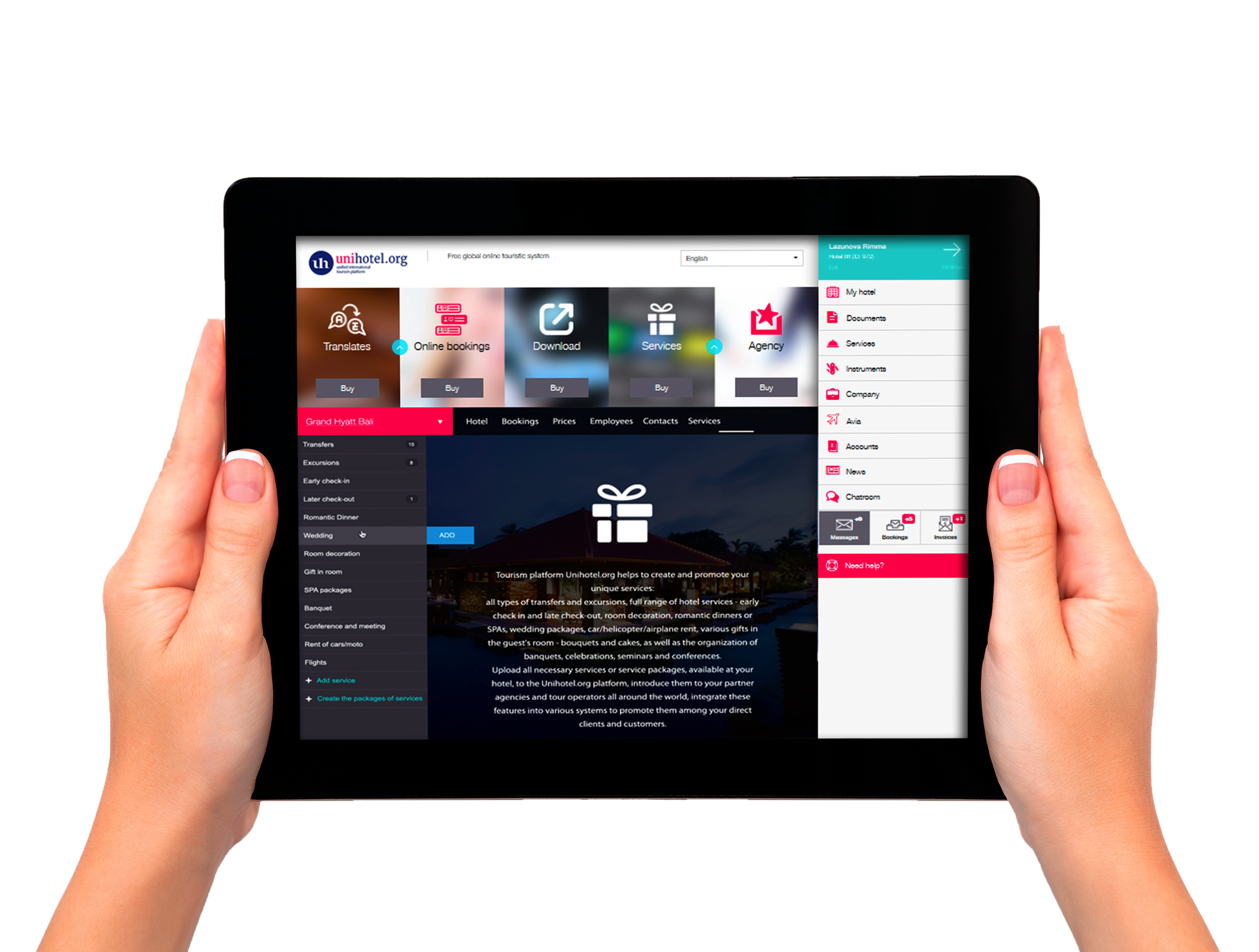 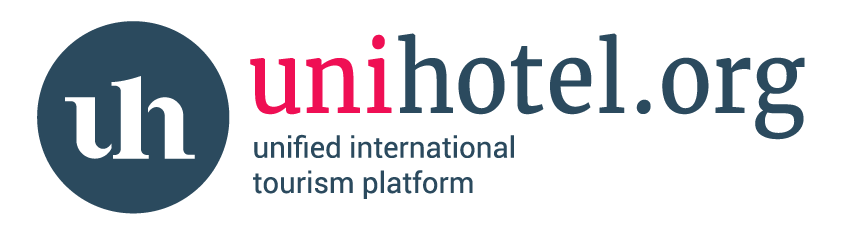 12
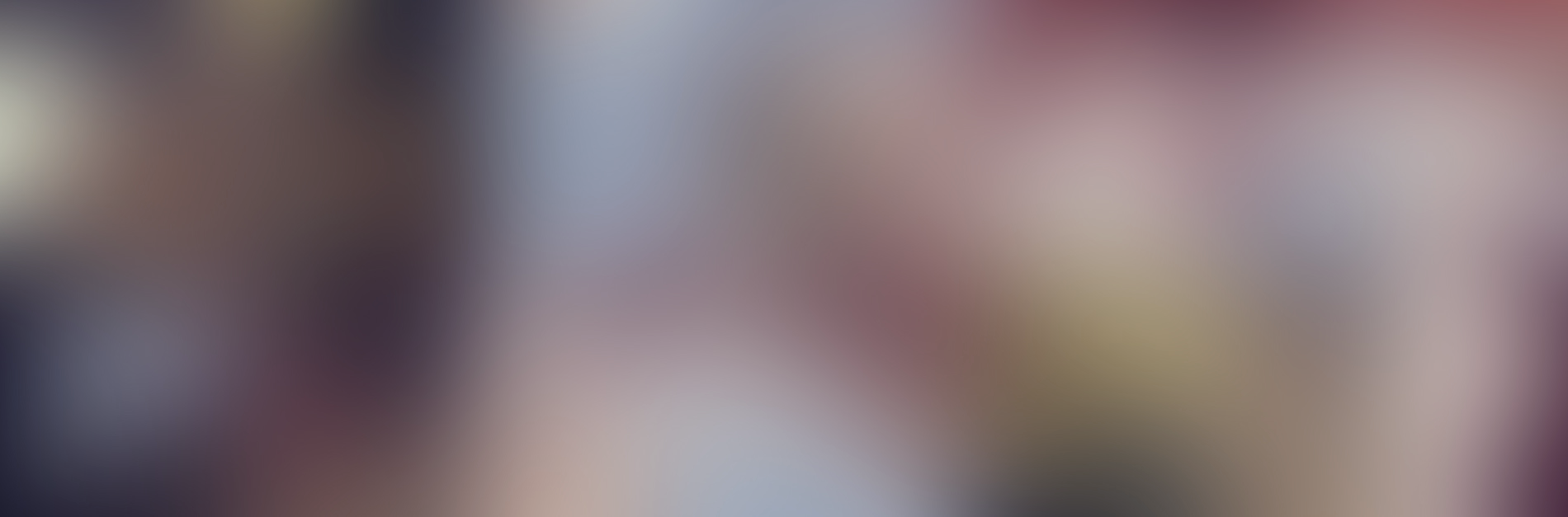 Tell all your agents about your services or service packages
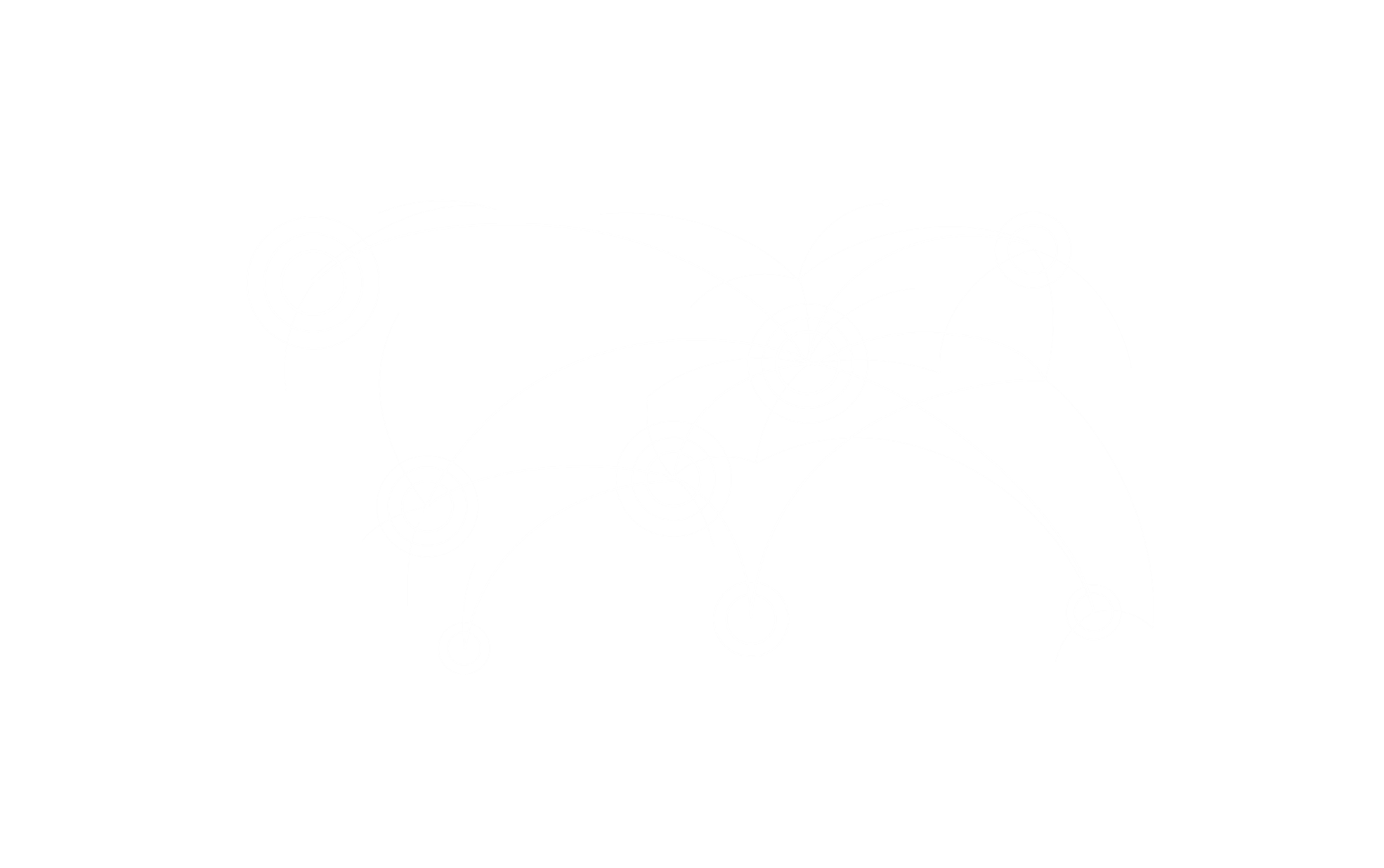 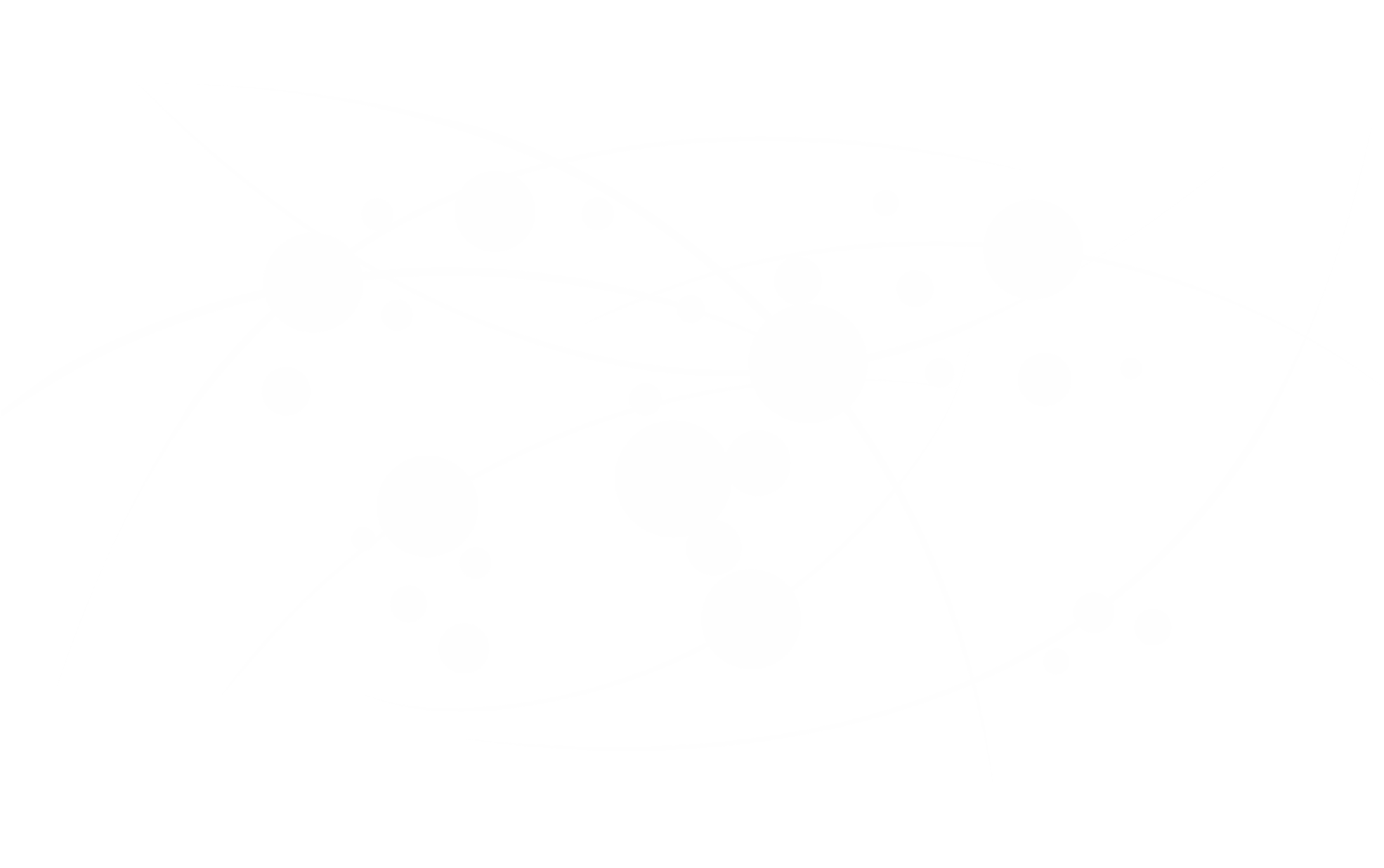 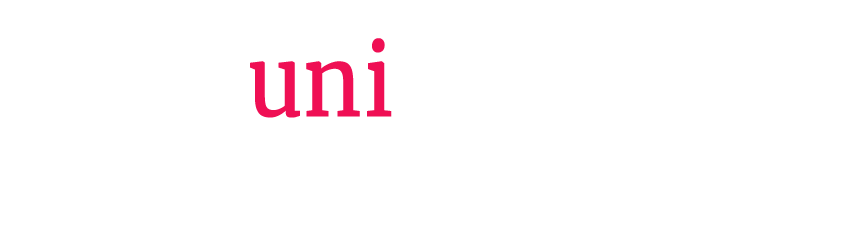 Now you become closer to your agents and guests
HAVE GOOD SALES!